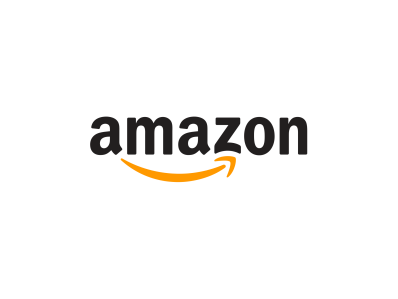 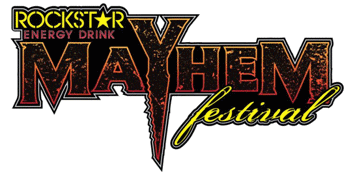 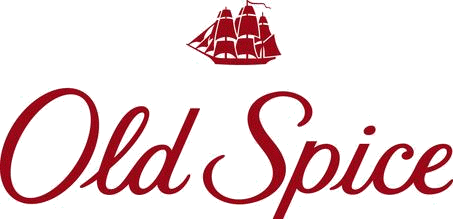 115